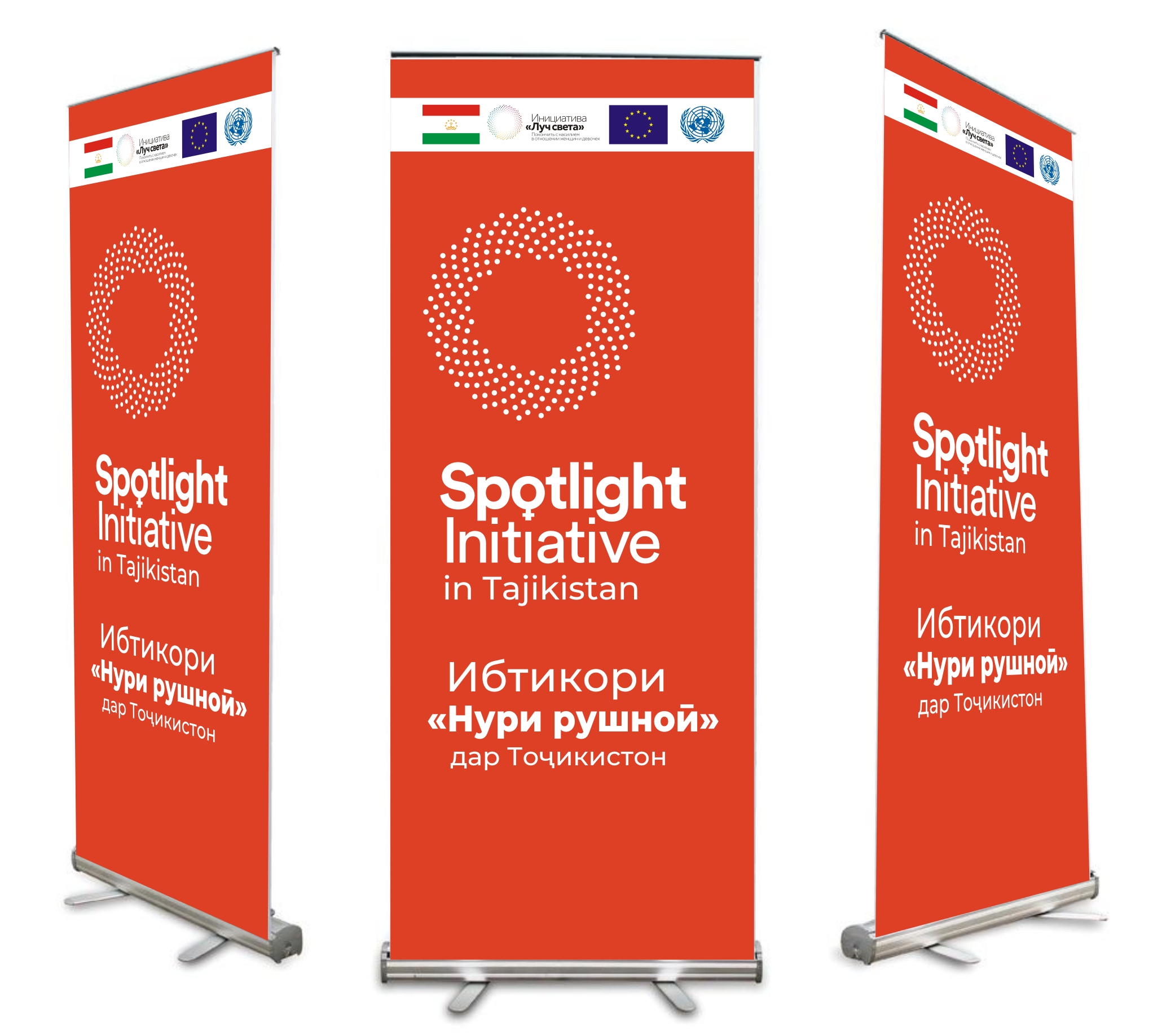 ПРИЧИНЫ И ПОСЛЕДСТВИЯ РАННИХ БРАКОВПРЕЗЕНТАЦИЯ №12
МОДУЛЬ 3. Факторы, воздействующие на проявление насилия в отношении женщин и девочек
Согласно мировым стандартам, заключение брака до 18 лет приравнивается к категории «ранний или детский брак» и определено как «вредная практика». Статистические данные по ранним бракам в странах Центральной Азии и России фиксируют наиболее высокие показатели по Таджикистану и Кыргызстану
Детские браки почти повсеместно запрещены, однако они происходят 33 000 раз за день, каждый день, во всем мире. По оценкам, 650 миллионов живущих сегодня девочек и женщин были выданы замуж в детстве, и к 2030 году еще 150 миллионов девочек в возрасте до 18 лет будут замужем
Брачный возраст в Таджикистане установлен с 18 лет. Брачный возраст можно снизить, но только на один год и только на основании решения суда в исключительных случаях. Государство запрещает ранние браки, но это не останавливает некоторых родителей.
Психологи отмечают, что семьи считают ранний брак удачным шансом устроить жизнь. Однако сами девушки часто бывают не готовы к тому, что их ждет в новой семье. «Большинство родителей относится к дочерям как к квартиранткам. Они считают, что девушкам не нужно высшее образование, их задача – вести семью, рожать детей, уважать и бояться мужа. Но девушки не могут терпеть такую жизнь, начинается недопонимание в семье и ссоры, которые приводят к разводу», – сказала психолог
Психолог Наргис Тоймастова отмечает, что семьи считают ранний брак удачным шансом устроить жизнь. Однако сами девушки часто бывают не готовы к тому, что их ждет в новой семье.
Девочки, рано выданные замуж, часто страдают гинекологическими заболеваниями. Детский брак может стоить девочке ее жизни. Риск материнской смерти примерно на 28 процентов выше для матерей в возрасте от 15 до 19 лет, чем для матерей в возрасте от 20 до 24 лет. Если сравнить рожениц моложе 18 лет и старше 19 лет, то у первых на 60% выше младенческая смертность, и на 40-50% чаще рождаются недоношенные дети.
Статья 168 Уголовного кодекса Республики Таджикистан гласит
«Выдача замуж девочки, не достигшей брачного возраста, родителями или опекунами, либо лицами, которым она подчиняется, а равно посредничество или содействие к выдаче замуж, наказывается исправительными работами сроком до двух лет или ограничением свободы на тот же срок до пяти лет».
Статья 169 Уголовного кодекса Республики Таджикистан гласит
«Заключение брачного соглашения в отношении лица, не достигшего брачного возраста, а равно заключение брака с данным лицом, наказывается штрафом в размере от одной до двух тысяч показателей для расчетов либо исправительными работами сроком до двух лет, либо ограничением свободы на срок до пяти лет».
Последствия для здоровья, образования, развития личности
Вред для здоровья — не единственное последствие раннего вступления в брак. Ради замужества девушке приходится отказаться от образования и возможностей саморазвития. 
Необразованная, ограниченная семейными заботами, не имеющая профессии и возможности ее получить, девушка становится все более зависимой от мужа и родственников.
 Бесправные малолетние жены чаще становятся жертвами домашнего насилия, а отсутствие социальной поддержки нередко приводит несчастных женщин к глубокой депрессии и попыткам суицида.